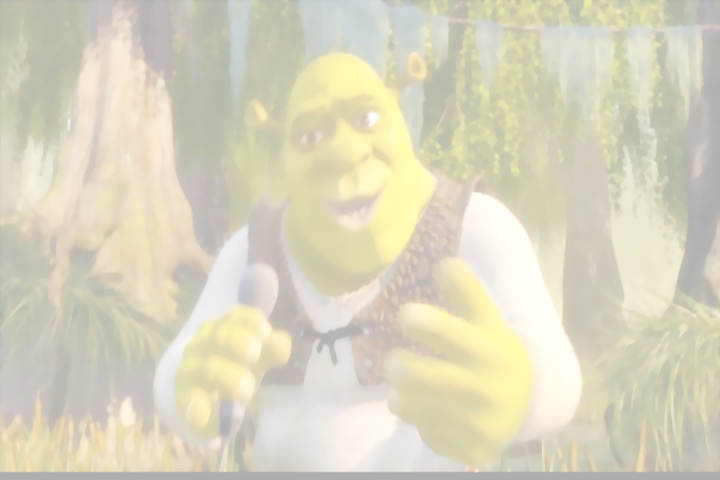 2 ЧАСТЬ
3"б" в магазине у Шрека
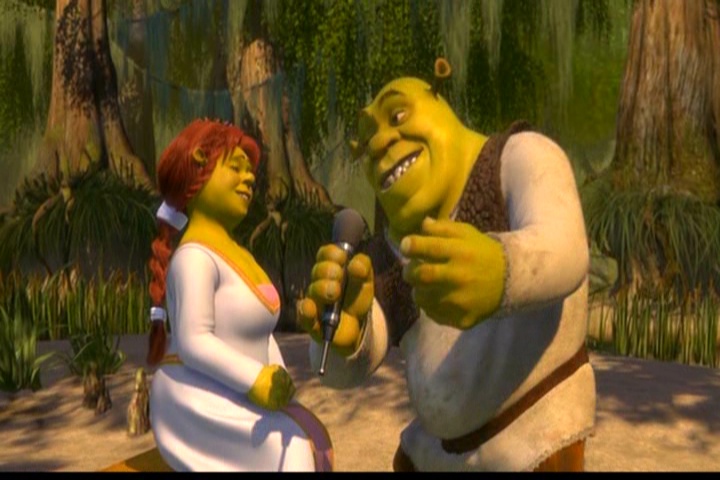 What would you like?
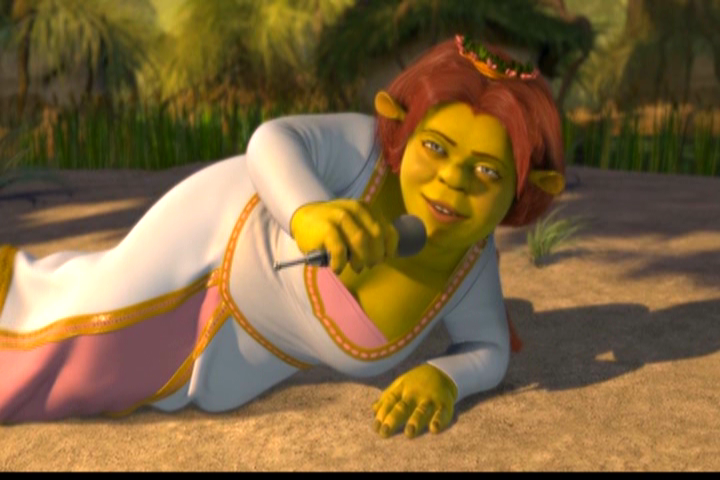 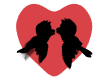 I would like… birds.
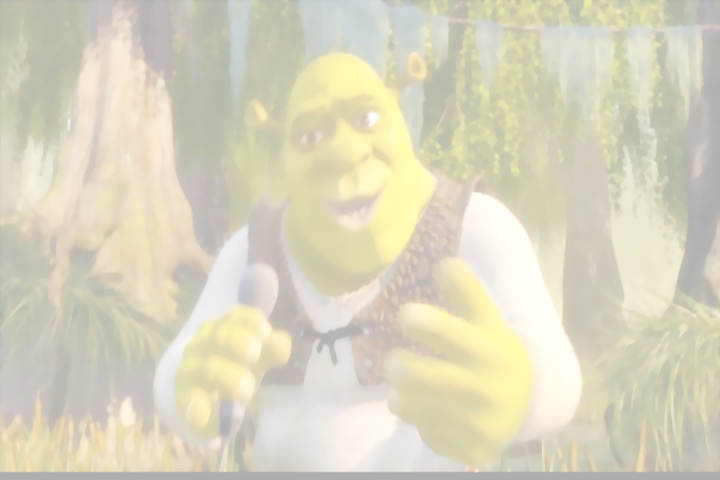 Listen and read:
A girl

A shirt

A bird

Dirty

Her
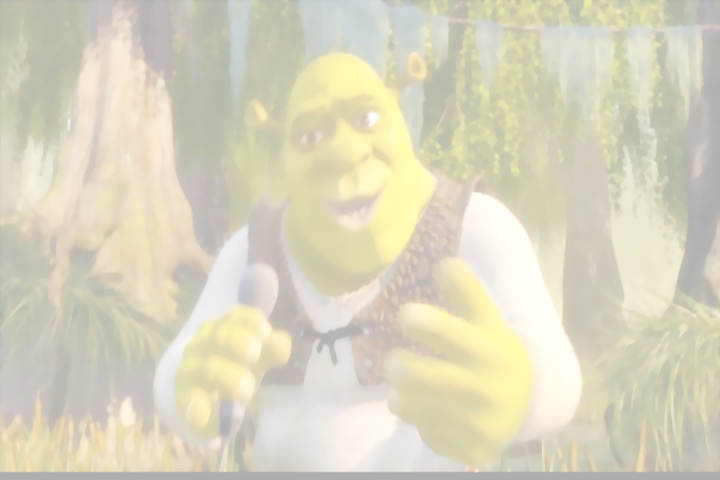 We can buy….
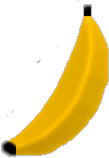 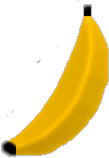 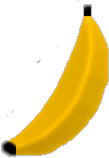 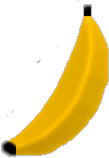 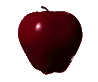 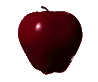 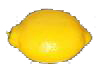 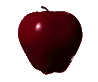 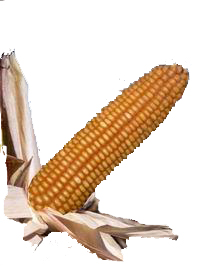 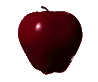 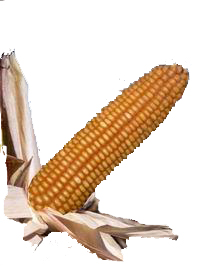 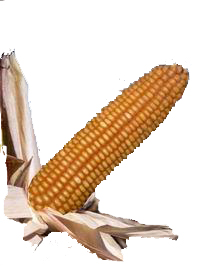 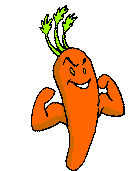 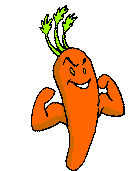 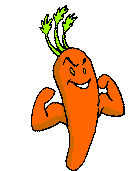 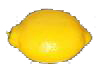 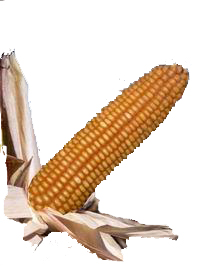 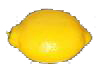 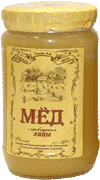 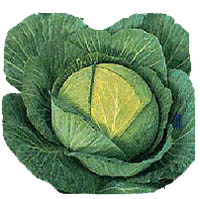 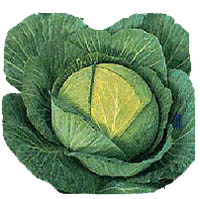 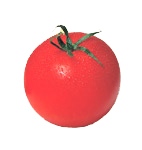 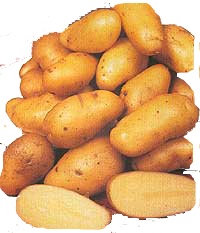 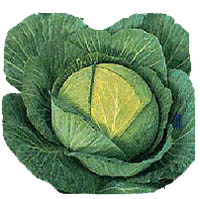 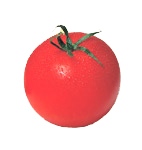 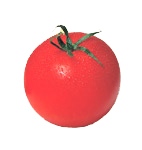 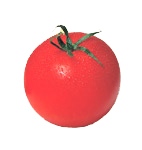 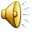 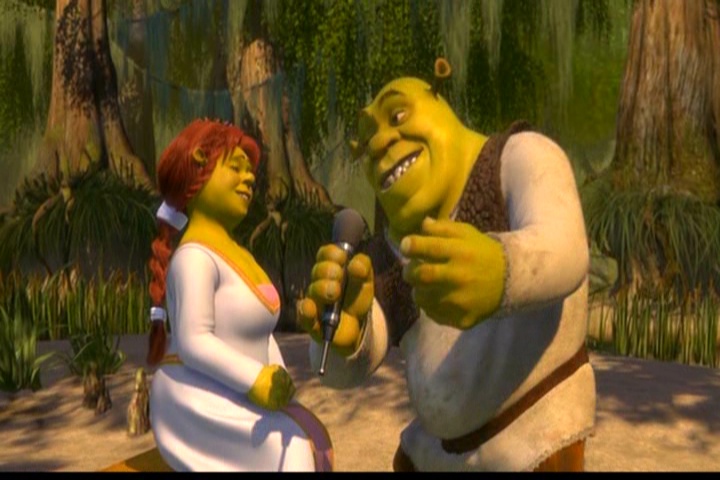 Would you like some….?
You are welcome!
Неге you are.
I'd like..
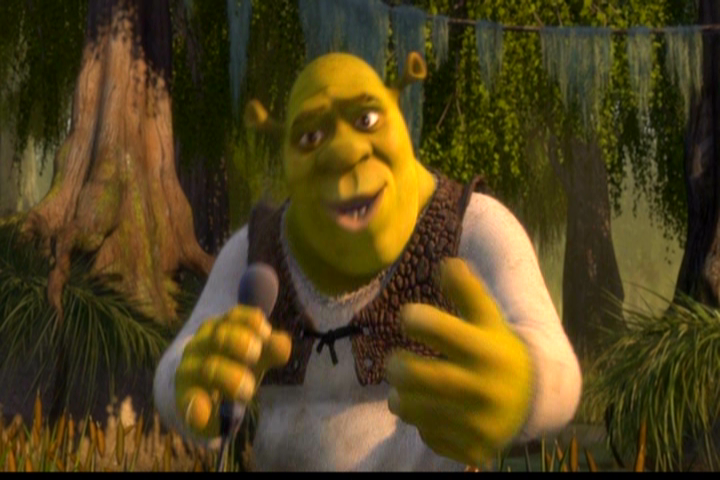 Нe must …
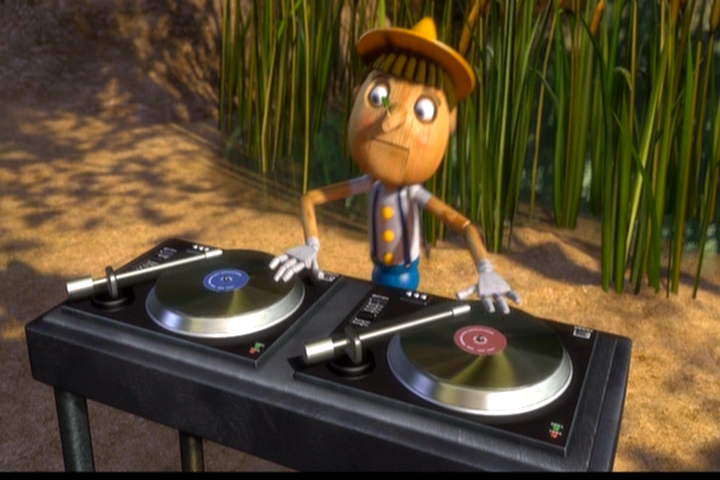 He is big.
He is green.
He likes sweets and meat.
He dislikes carrots and cabbage. He likes FIONA!
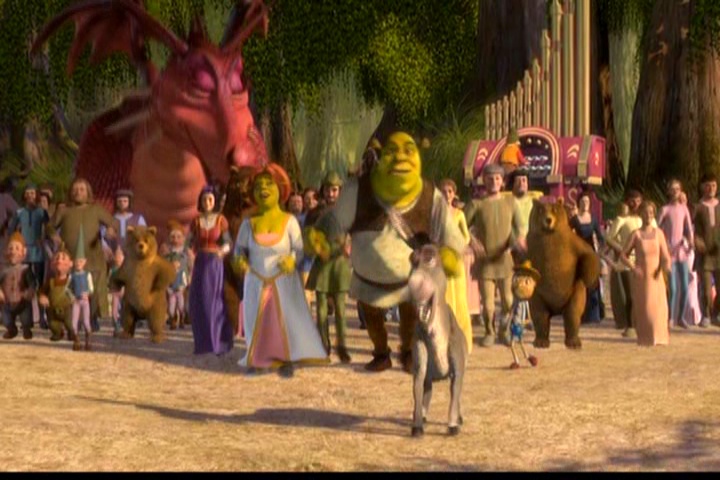 Нарисуйте мой магазин и подпишите названия продуктов на английском языке! ))))
Good bye!